Муниципальное автономное  дошкольное образовательное учреждение 
детский сад  № 6 «Сказка»
Информационно-исследовательский проект Кормушка для птиц
В.В. Гожая, воспитатель
г. Радужный, 2018
«Охранять природу – значит охранять Родину».(М. Пришвин)
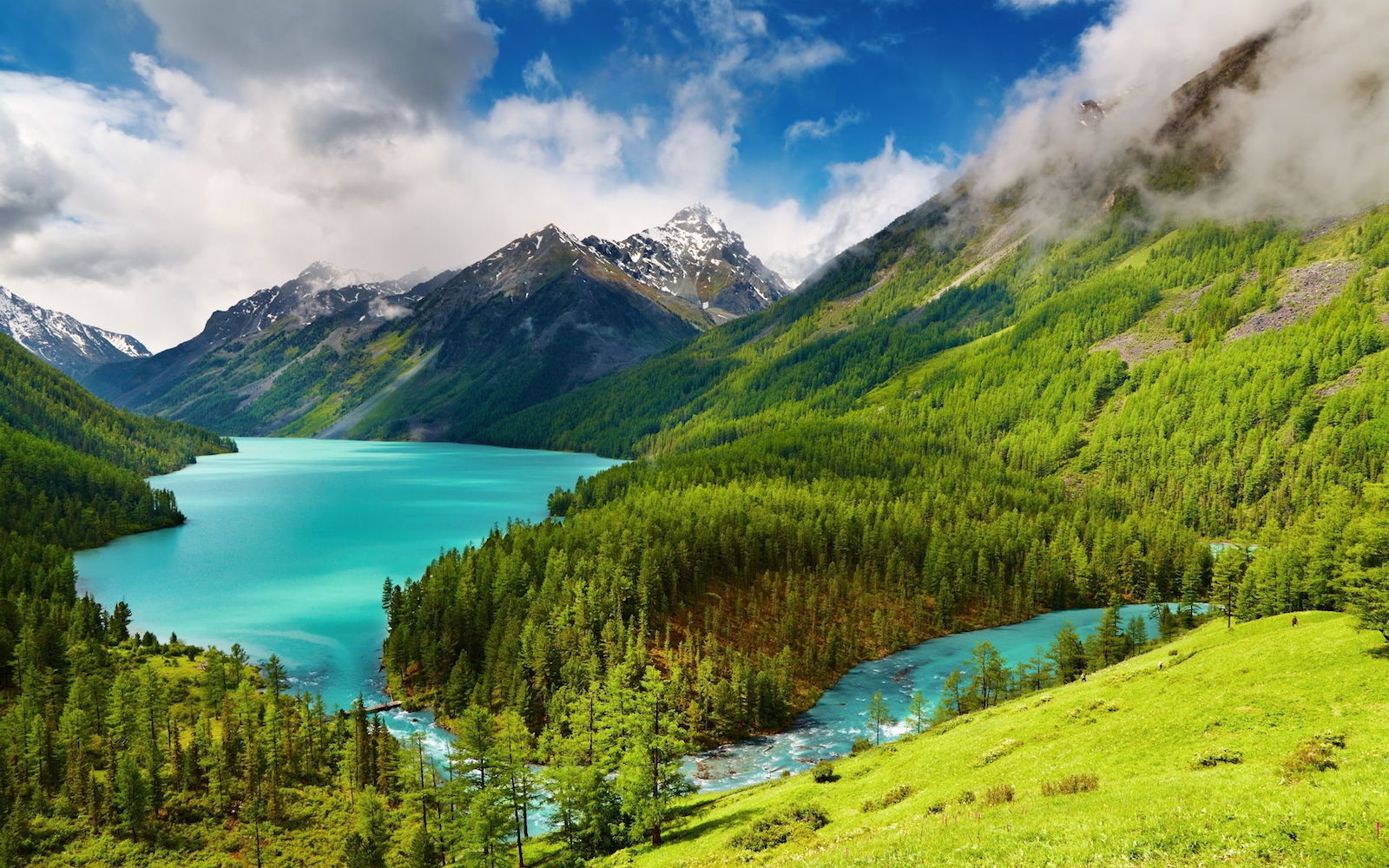 О проекте
Тип проекта: информационно-исследовательский

Участники проекта: дети средней группы, родители воспитанников, воспитатель группы

Срок реализации проекта: среднесрочный

Форма работы: игровая, продуктивная, взаимодействие с родителями.
Цель проекта: 
   формирование экологических знаний о зимующих птицах родного края, их образе жизни и поведении, роли человека в жизни птиц. 
Задачи проекта:
1. Расширить кругозор детей: какие птицы остаются у нас зимовать, чем питаются птицы зимой.
2. Привлечь детей и родителей к помощи птицам в трудных зимних условиях.
3. Воспитать у детей эмоционально-положительное отношение к птицам, желание помочь им.
Решение проблемной ситуации: 
   «Что может произойти, если не подкармливать птиц зимой?»
Актуальность
- дети учатся любить Родину через любовь к окружающему миру;
- развивается экологическое сознание маленькой личности;
- экологическая грамотность, бережное отношение к природе; 
- воспитание в детях сопереживания, сочувствия;      
- привлечение родителей к участию в проектной деятельности; 
- укрепление детско-взрослого сообщества (педагоги – дети – родители).
Ожидаемые результаты реализации проекта
Создание необходимых условий в ДОУ для формирования у дошкольников целостного представления о жизни зимующих птиц.
Заинтересованность детей и родителей в заботе о птицах, желание помогать им в зимний период.
Развитие у детей любознательности, познавательной активности, коммуникативных навыков.
Активное участие родителей в реализации проекта.  

Итоговые мероприятия
Презентация.
Участие в международном конкурсе  «Лучшая кормушка для птиц».
Этапы реализации проекта
1 этап – подготовительный
Формулировка проблемы. Определение целей и задач проекта.
Сбор информации, материалов  для работы над  проектом.
Опрос родителей по плану проекта.
Подборка методической и художественной литературы по теме проекта.
Изготовление дидактических игр.
2 этап – основной (практический)
Беседы 
Рассматривание иллюстраций
Исследовательская деятельность 
Чтение художественной литературы
Прогулки с наблюдениями  за птицами 
Художественная деятельность (рисование, аппликация, лепка)
Подвижные и дидактические игры 
Просмотр презентации «Помоги птицам зимой»
Изготовление  кормушек  детьми совместно с родителями.
Беседы
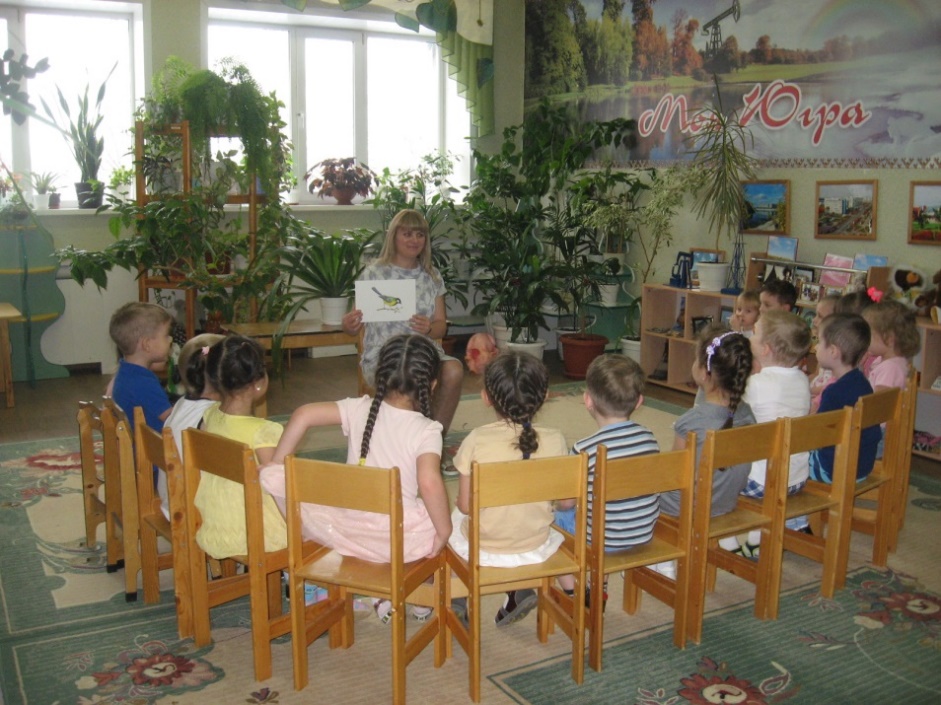 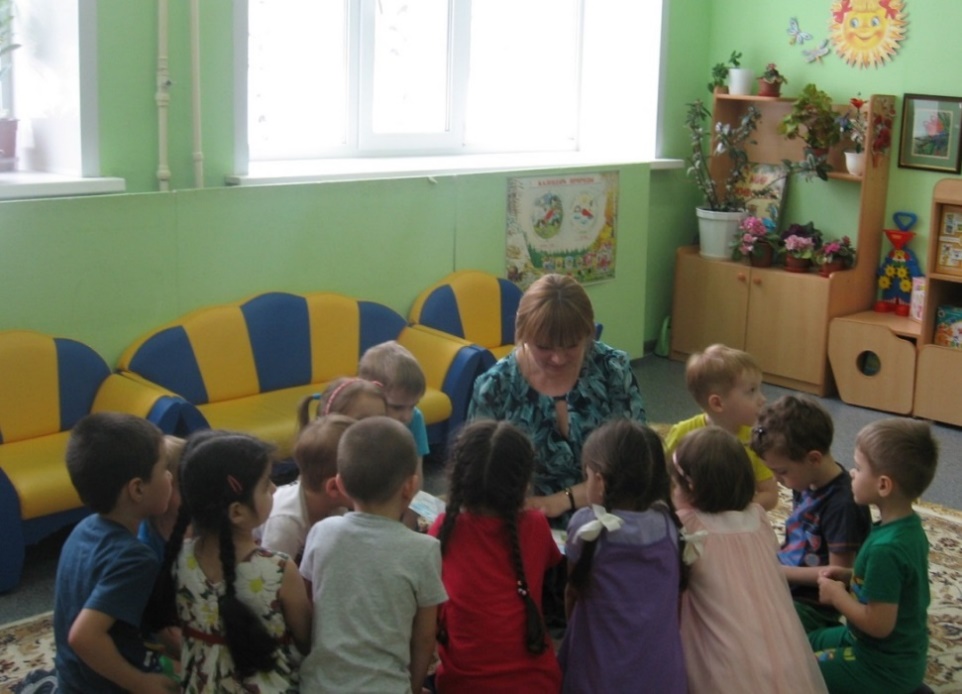 «Почему птиц стало меньше?»
«Что мы знаем о птицах?»
«Зачем нужно кормить птиц зимой?»
«Синичка-гостья нашего участка!»
Чтение художественной литературы
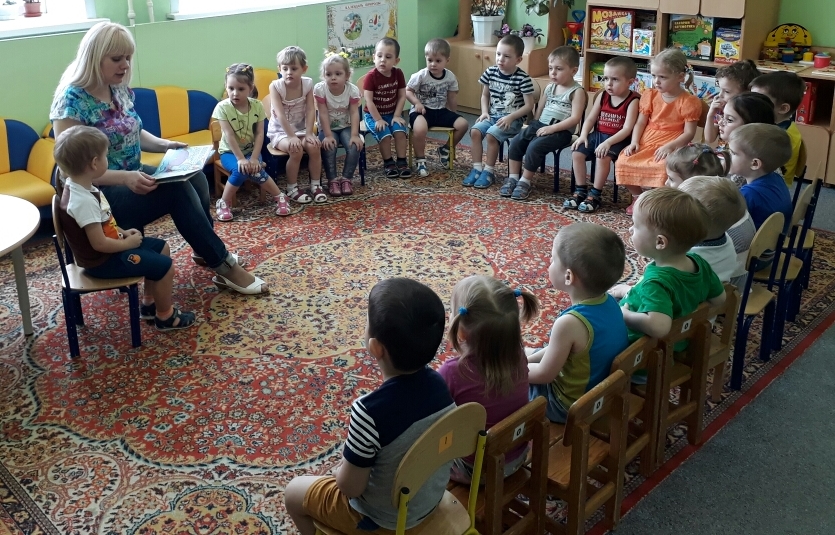 Рассматривание иллюстраций
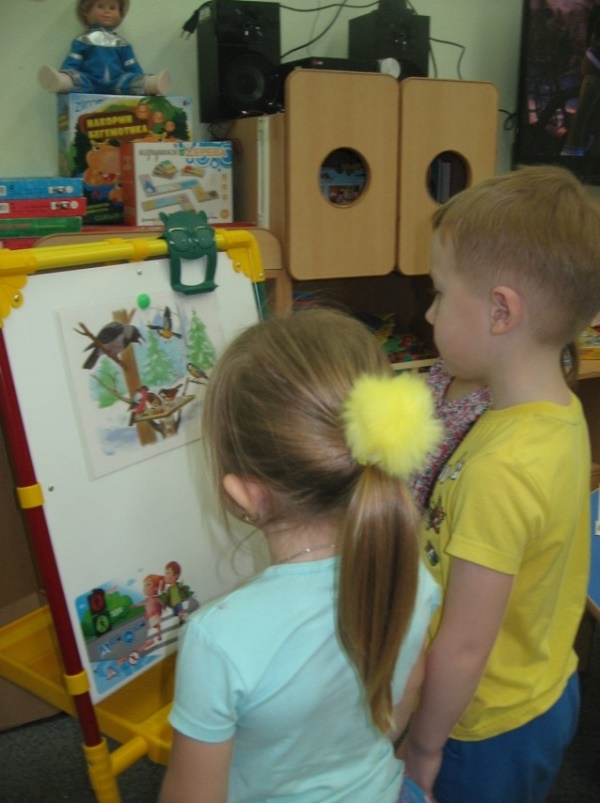 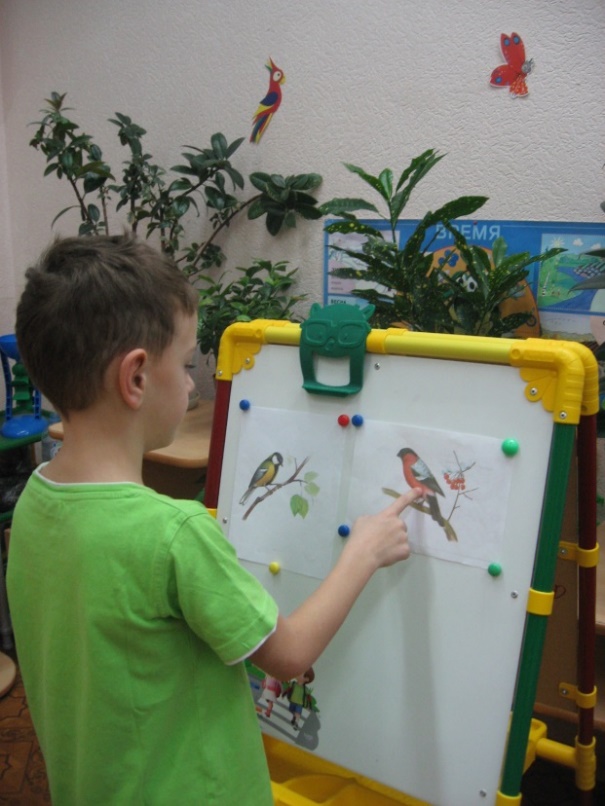 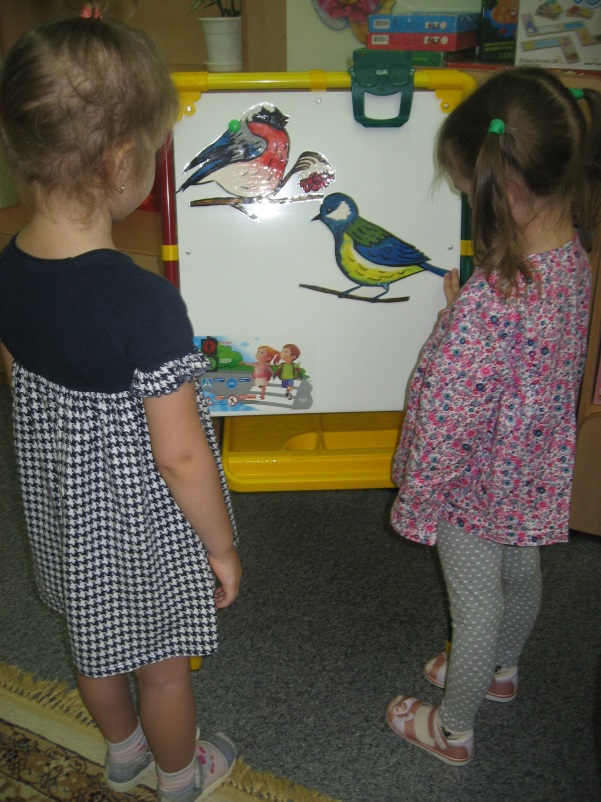 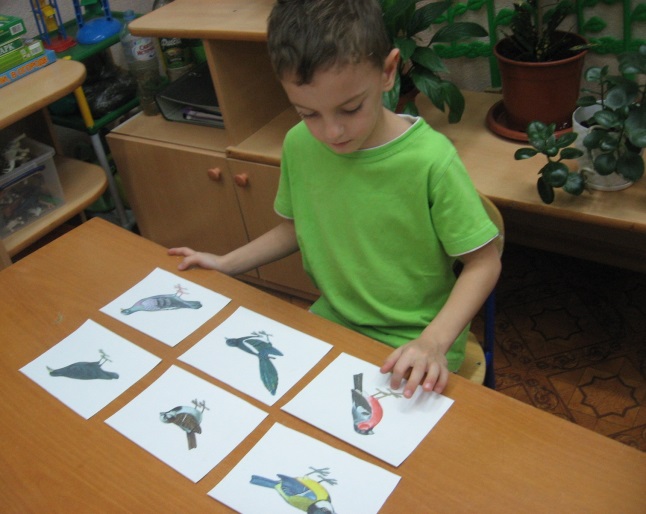 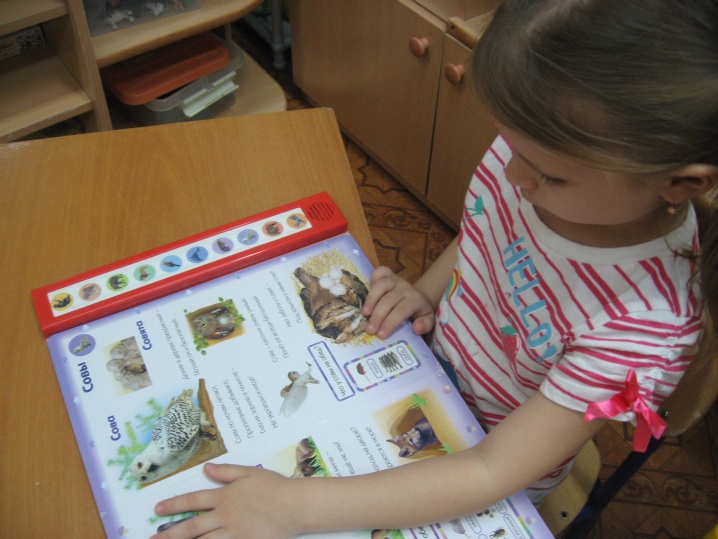 Игровая деятельность
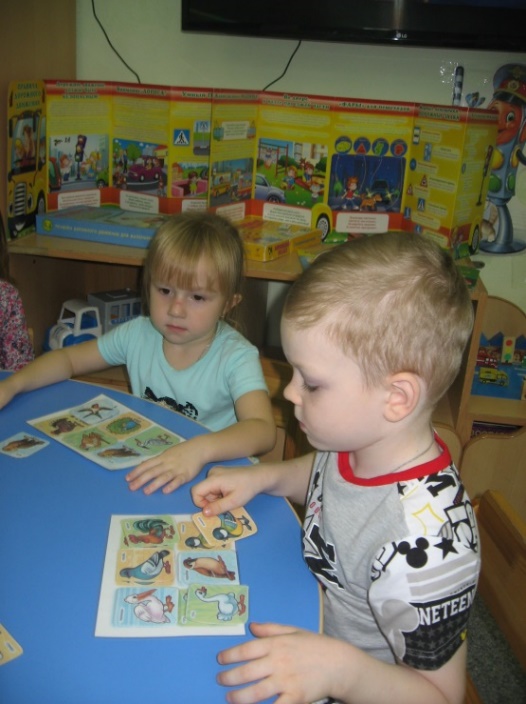 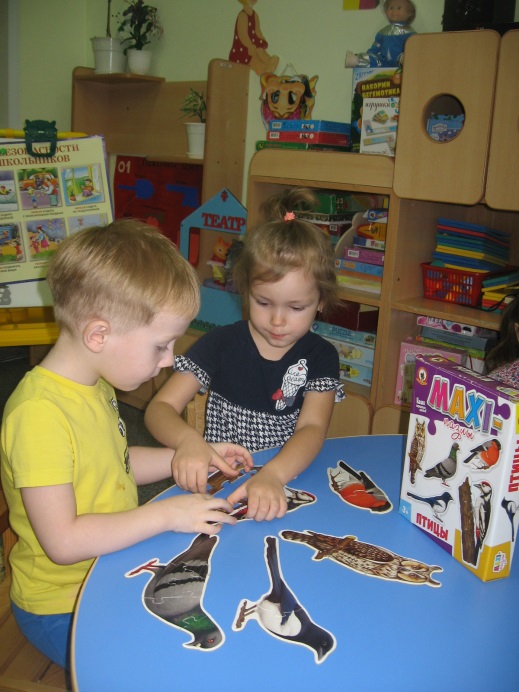 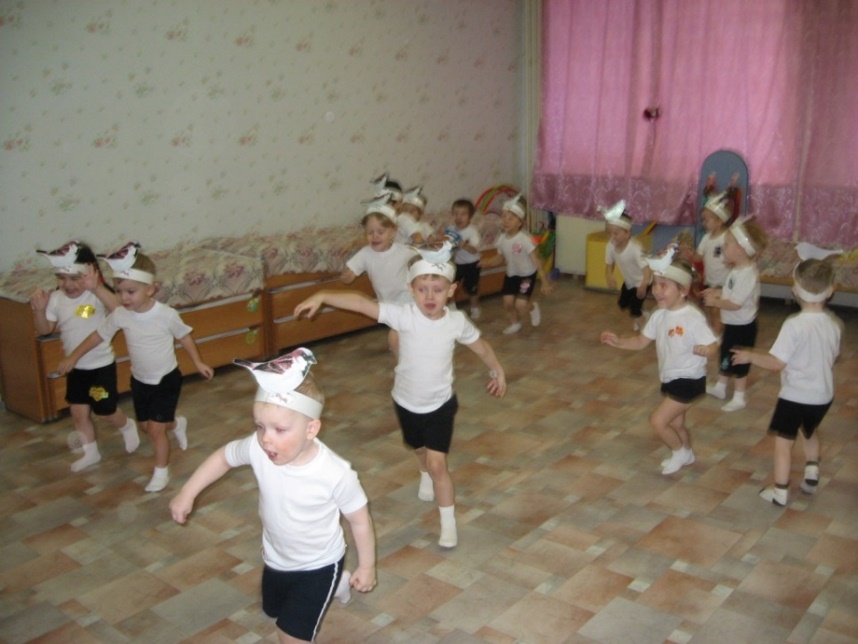 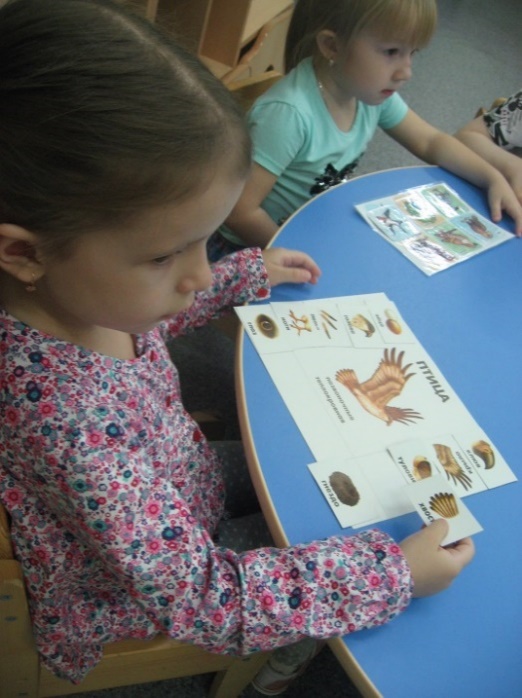 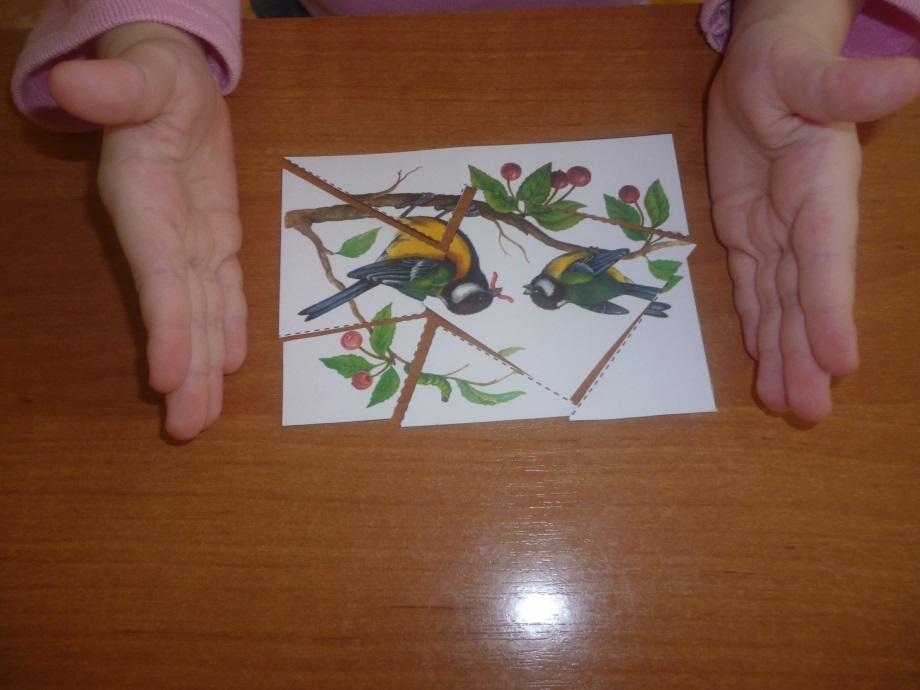 Художественная деятельность
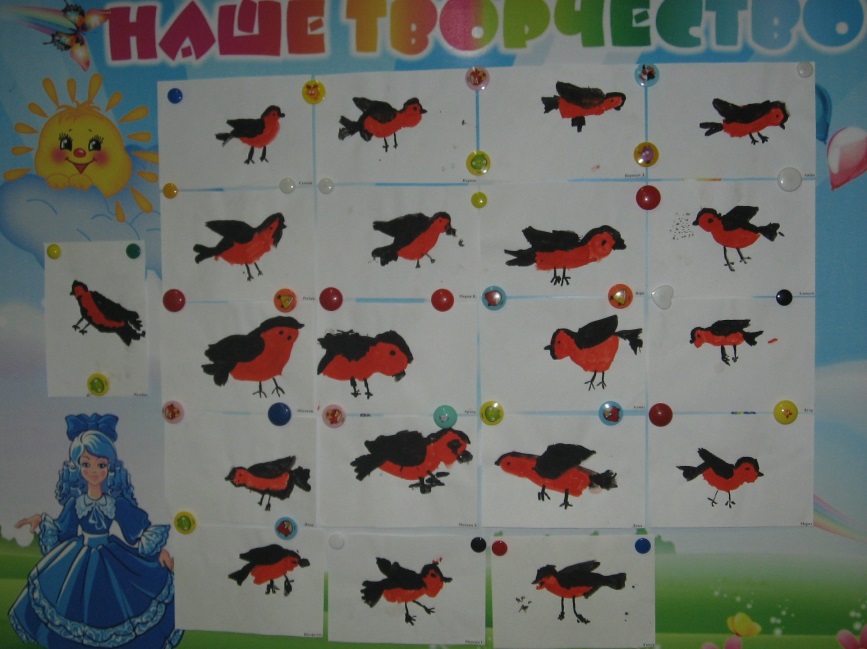 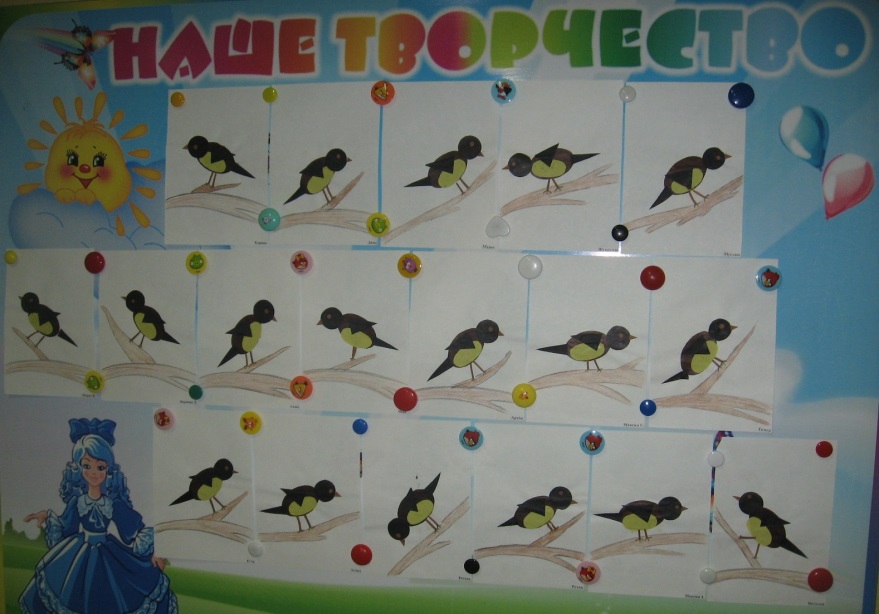 Работа с родителями
Консультации 
Индивидуальные беседы
Совместная деятельность
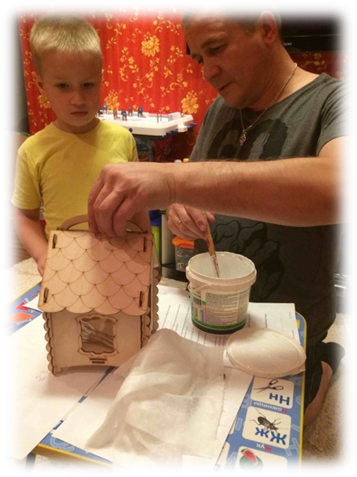 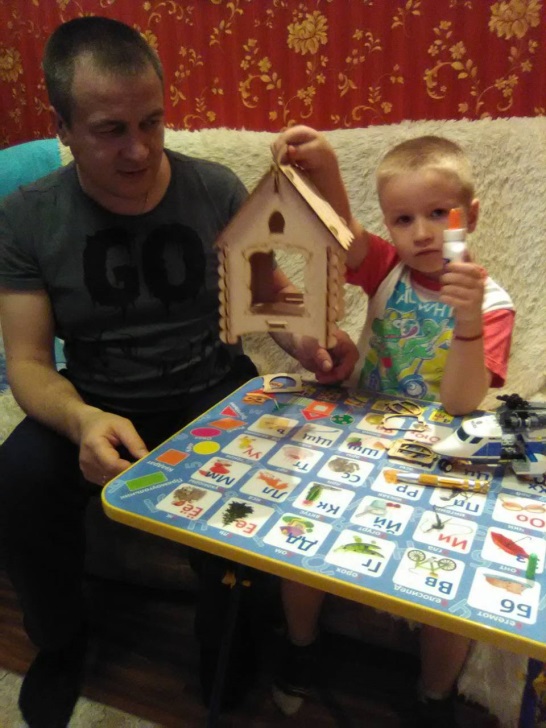 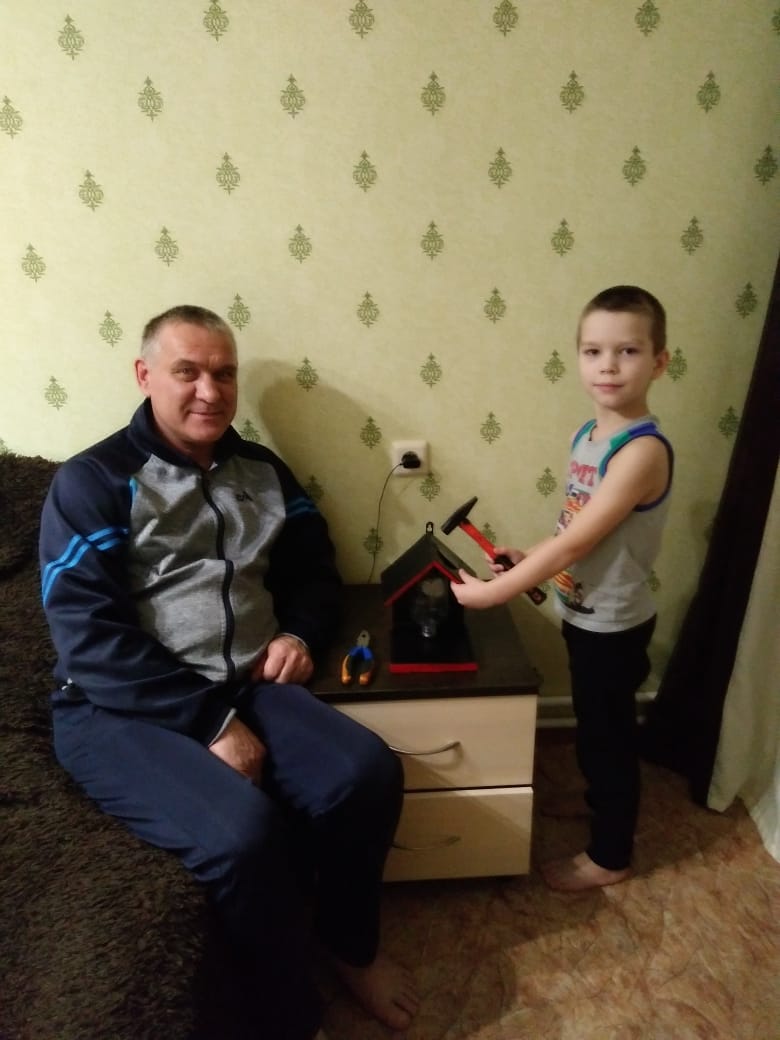 3 этап - заключительный
Рассматривание и развешивание на участке ДОУ изготовленных родителями и детьми кормушек для птиц.
Совместное с детьми пополнение кормушек кормом для птиц.
Участие в международной  акции «Кормушка для птиц».  
Оформление  результата проекта в виде презентации.
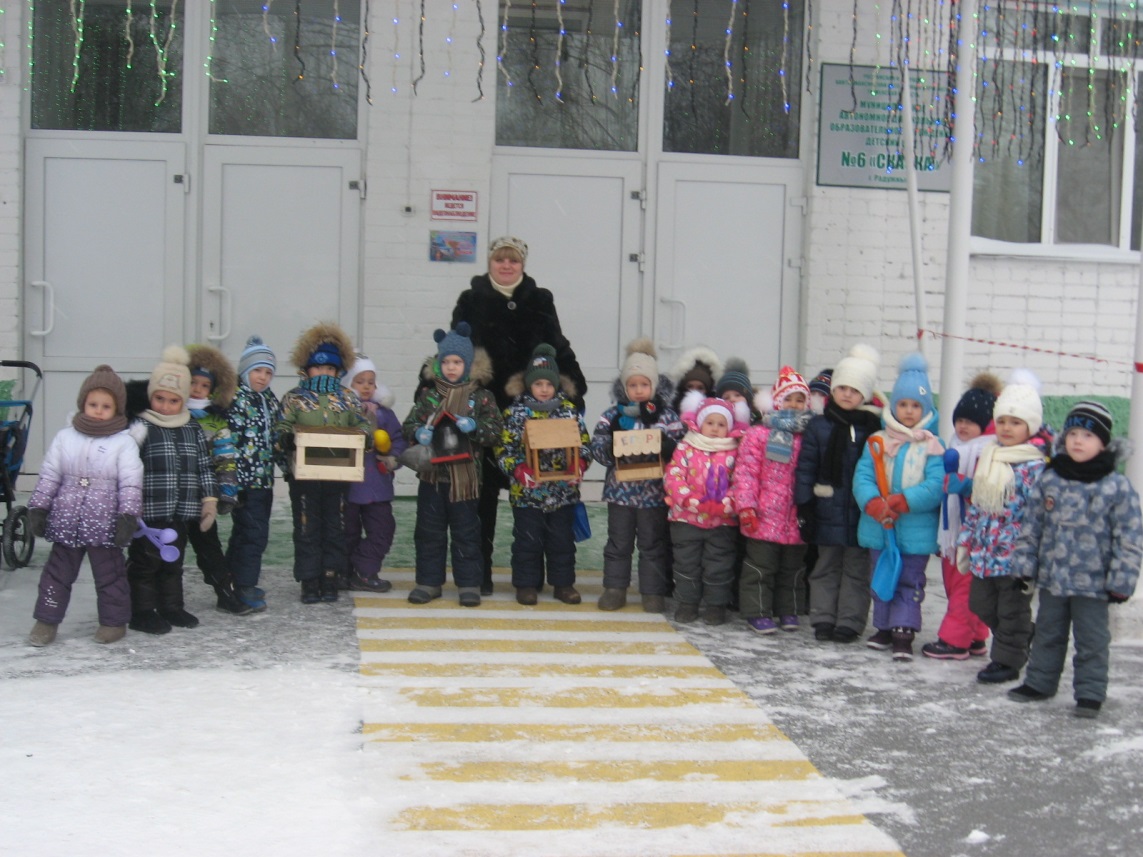 Развешивание на участке ДОУ кормушек,подкормка птиц
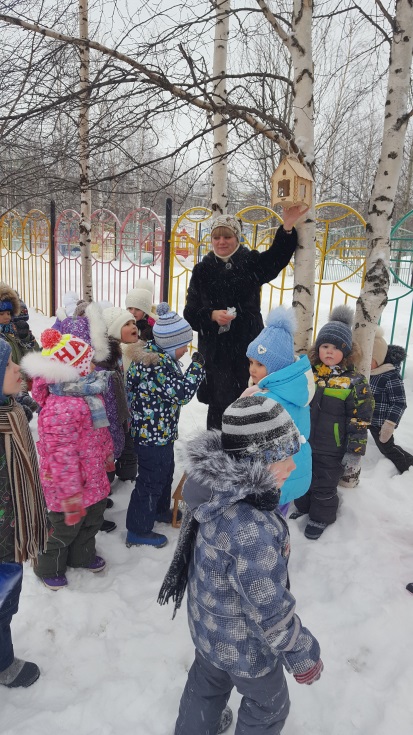 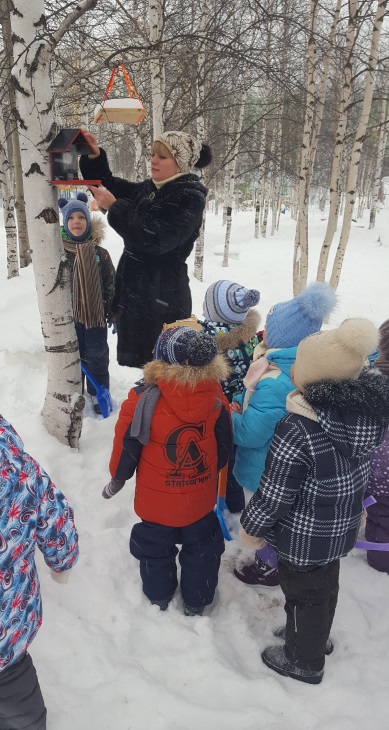 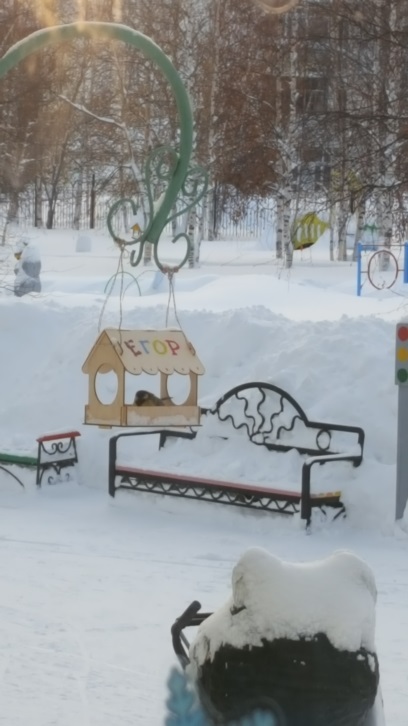 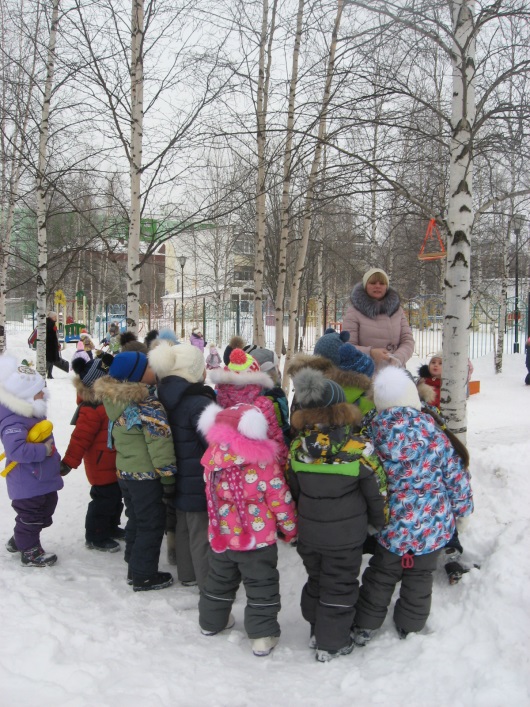 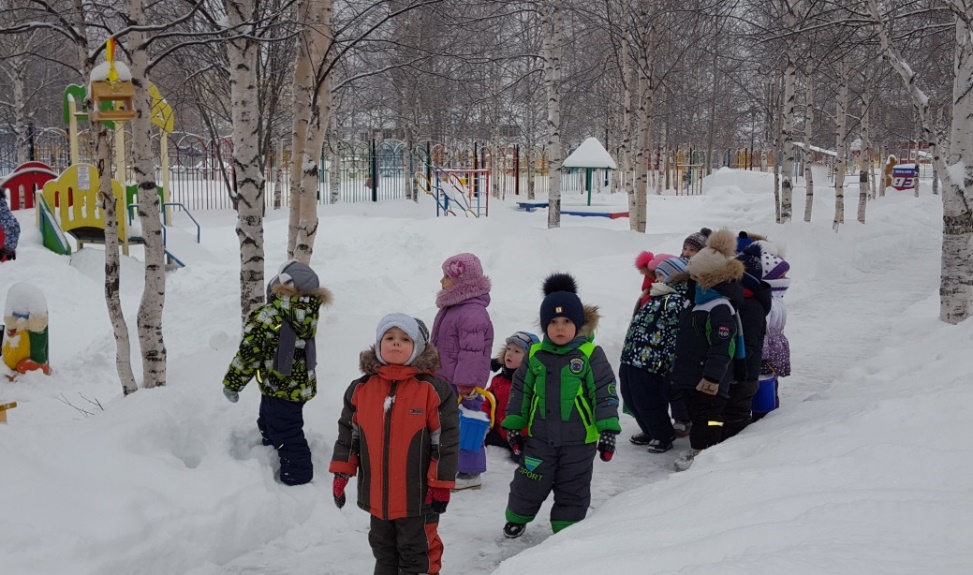 Результаты реализации проекта
расширен кругозор детей о зимующих птицах;
пополнилась предметно-развивающая среда литературой, фотографиями, иллюстрациями, стихотворениями, рассказами о птицах, загадками;
у детей сформировались любознательность, творческие способности, познавательная активность, коммуникативные навыки;
воспитанники и их родители приняли активное участие в оказании помощи птицам в трудных зимних условиях;
получен сертификат за участие в Международном конкурсе в номинации  «Лучшая кормушка для птиц».
Вывод
Проект по экологии «Кормушка для  птиц» успешно реализован.
 Реализация проекта способствовала:
организации стойкой системы эффективного взаимодействия педагога с родителями воспитанников,
получению детьми определенных знаний по экологии,
сплочению детей и родителей в совместной деятельности.